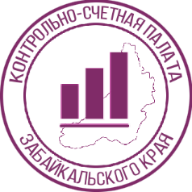 ОТЧЕТ
о результатах контрольного мероприятия
Проверка использования средств бюджета Забайкальского края, выделенных на реализацию регионального проекта «Создание для всех категорий и групп населения условий для занятия физической культурой и спортом, массовым спортом, в том числе повышение уровня обеспеченности населения объектами спорта, а также подготовка спортивного резерва»
Чита, 2025
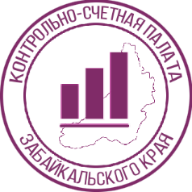 ЦЕЛЬ ПРОВЕРКИ:
Проверить использование бюджетных средств, направленных на реализацию регионального проекта
Оценить эффективность реализации мер по созданию условий для занятий населения физической культурой и спортом, массовым спортом, повышению уровня обеспеченности спортивными объектами, определить, как обеспечиваются: 
 эффективное и рациональное использование государственных ресурсов 
 социально-экономический эффект от реализованных мероприятий
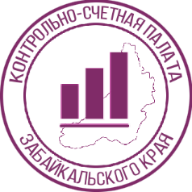 ОСНОВНЫЕ ВЫВОДЫ:

Согласно отчетным данным о реализации Регионального проекта, его целевые показатели достигнуты, вместе с тем корректность отчетных данных не подтверждена

Эффективность использования бюджетных средств на реализацию мероприятий Регионального проекта в целом оценивается как недостаточная
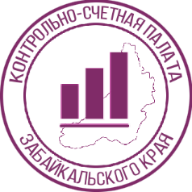 Уровень обеспеченности населения спортивными объектами 
исходя из их единовременной пропускной способности 
в субъектах ДФО в 2023 году
План к концу 2024 года – 48 %
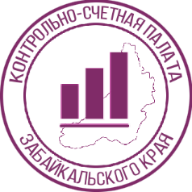 Доля граждан, систематически занимающихся физической культурой и спортом в Забайкальском крае
План к концу 2024 года – 55,5 %
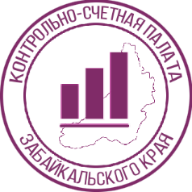 В проверяемом периоде на реализацию Регионального проекта утверждены бюджетные ассигнования в общем объеме 499 390,8 тыс. рублей
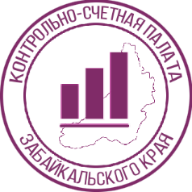 ПРОБЛЕМЫ РЕАЛИЗАЦИИ РЕГИОНАЛЬНОГО ПРОЕКТА:
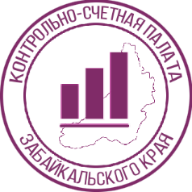 1. Строительство объектов спорта и своевременный ввод в эксплуатацию не завершено
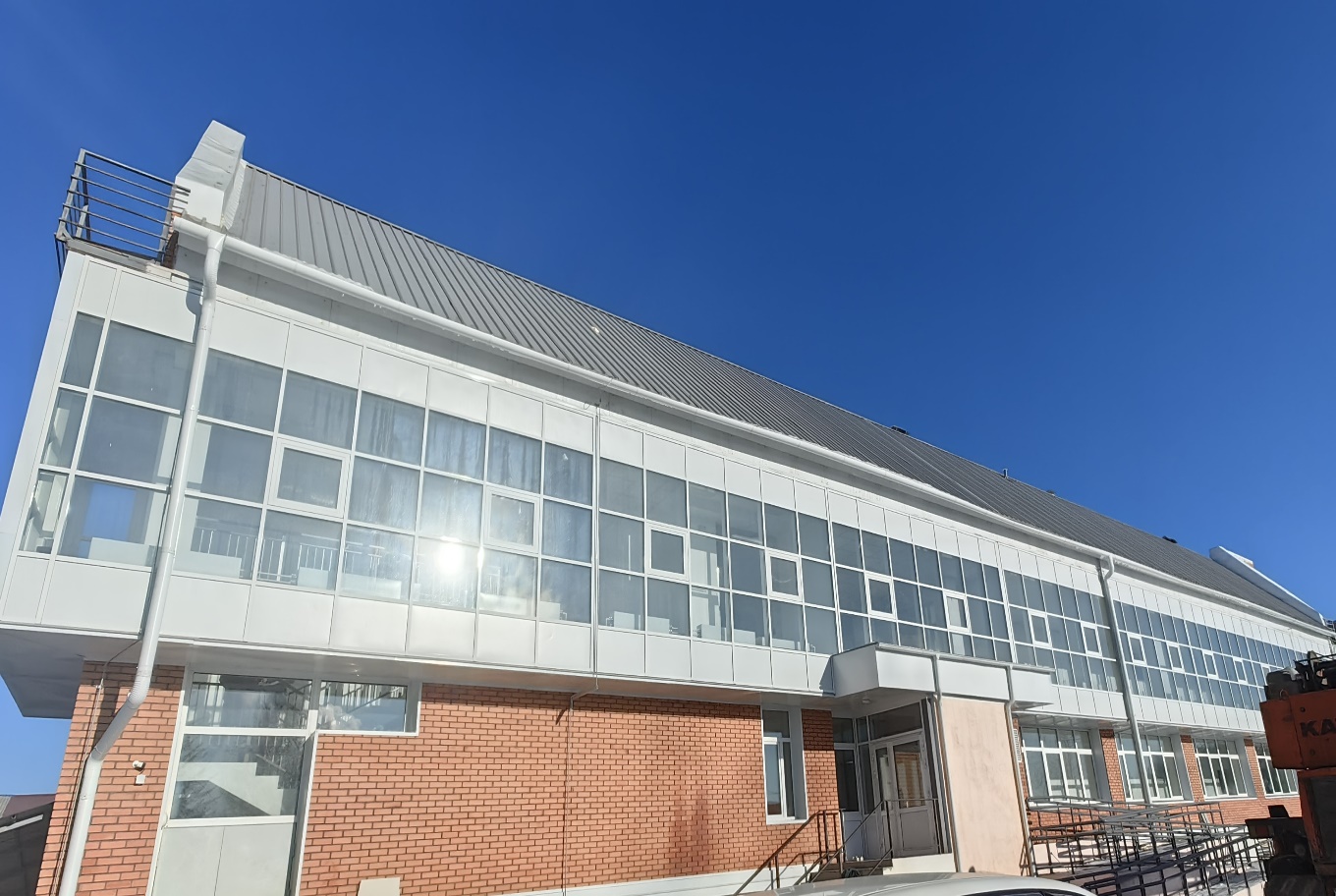 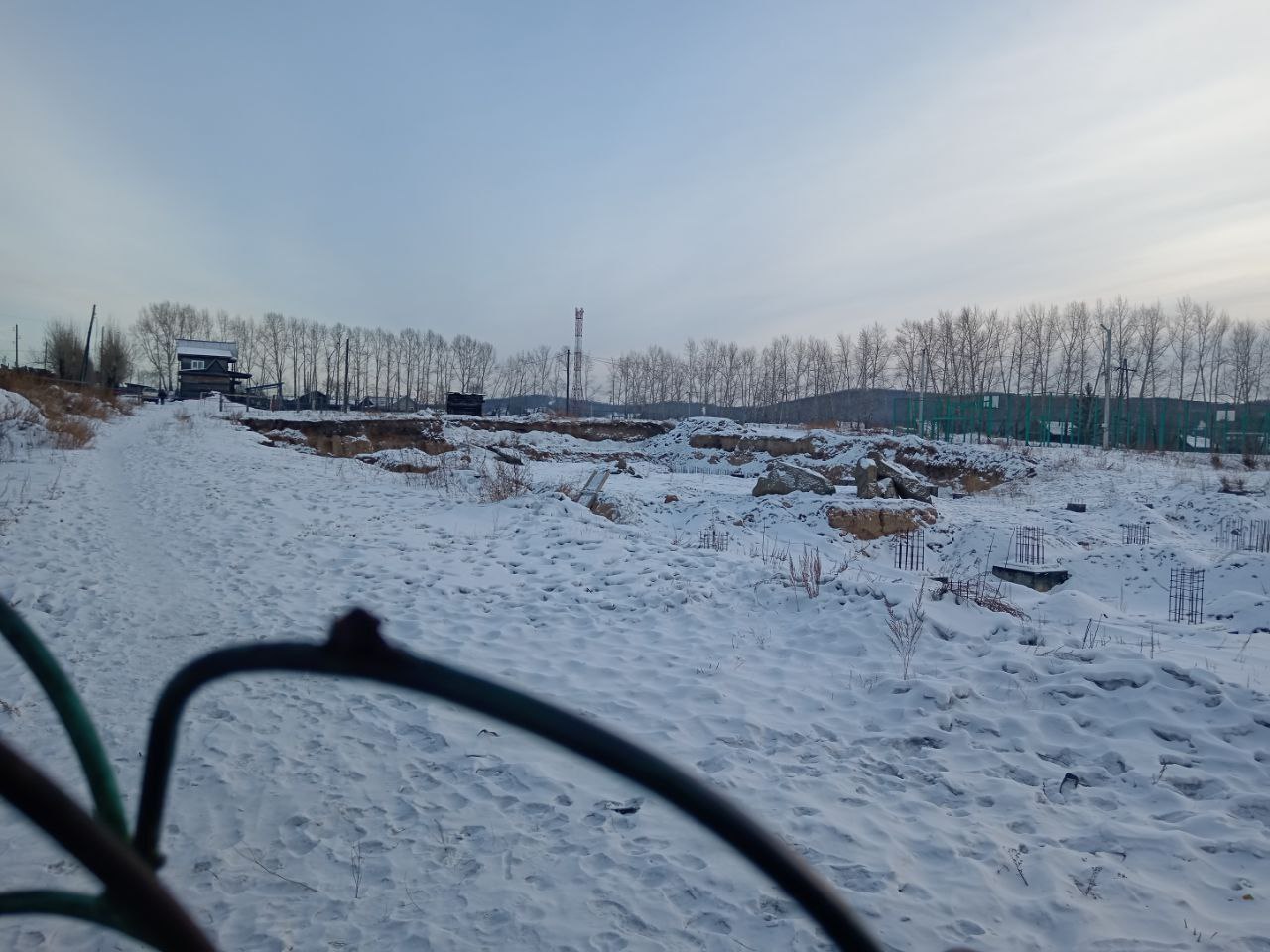 ФОК в г. Хилок – не введен в эксплуатацию
ФОК в г. Могоча – объект незавершенного строительства
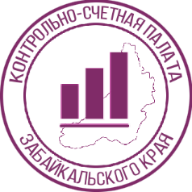 2. Наличие ограничений для эффективной эксплуатации комплектов спортивного оборудования (площадки ГТО):
некачественно выполненные работы, не позволяющие безопасно эксплуатировать спортивное сооружение;
низкое качество планирования и организации процесса проведения тестирования на выполнение норм ГТО;
низкая вовлеченность населения в тестирование для сдачи нормативов ГТО (участие принимают преимущественно учащиеся школ);
дефицит кадров центров тестирования ВФСК ГТО.
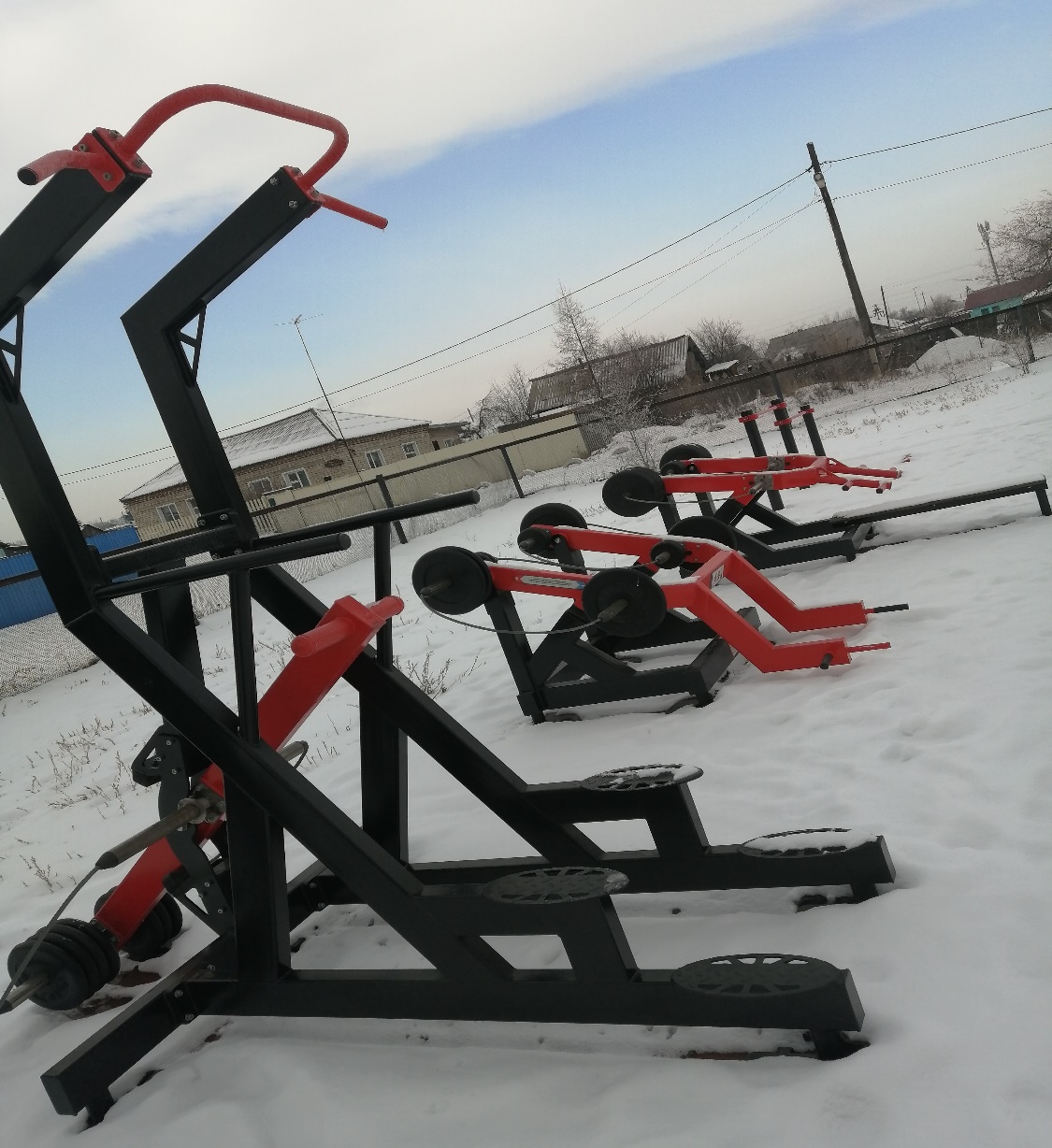 Площадка ГТО с. Верх-Чита
Площадка ГТО с. Домна
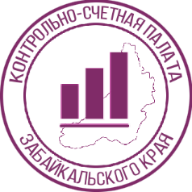 3. Конъюнктурный анализ стоимости спортивного оборудования и инвентаря:
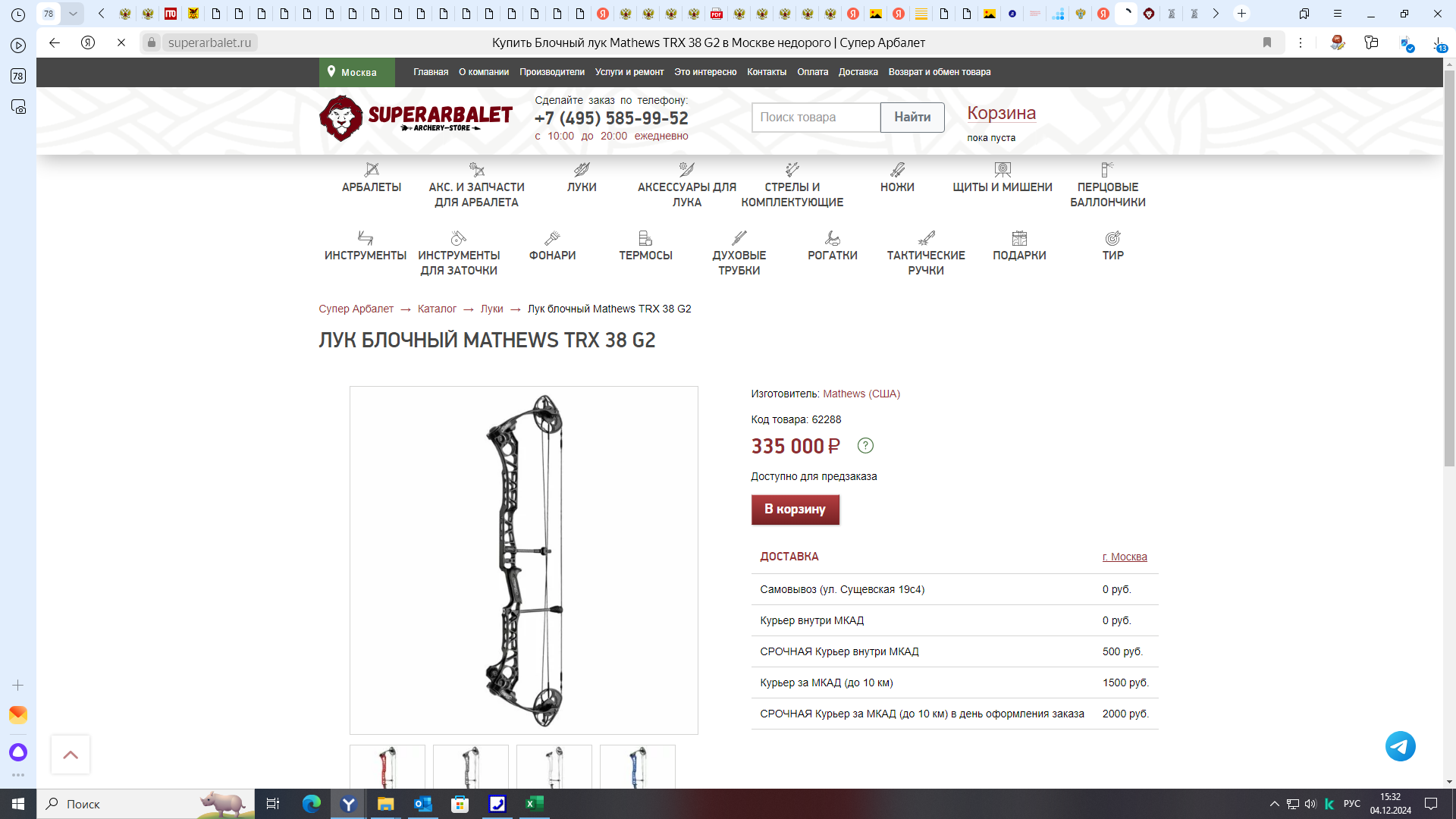 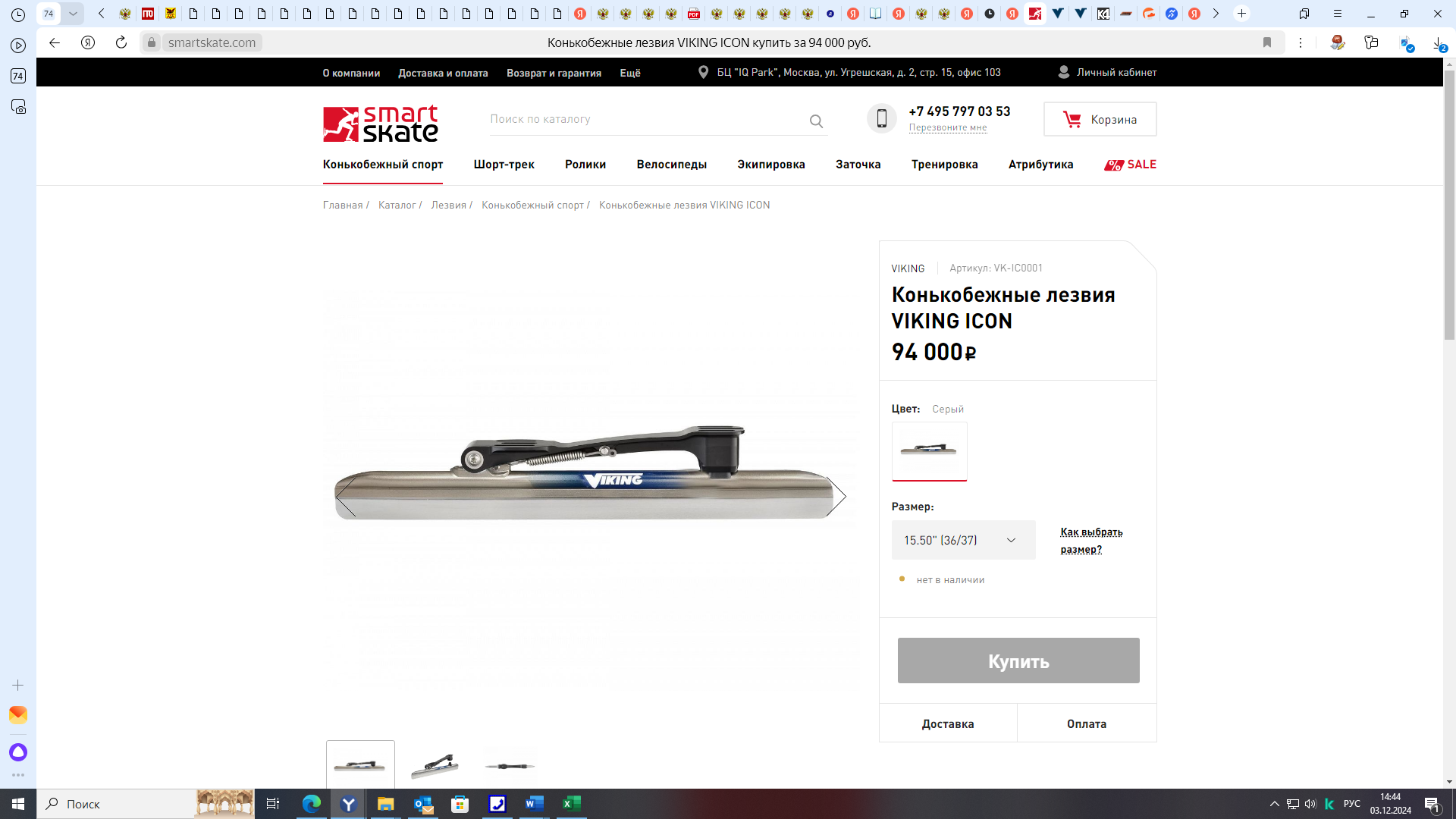 В виду высокой стоимости спортивного оборудования и инвентаря, финансированием охвачена лишь часть заявленных организациями потребностей
4. Реализованные мероприятия недостаточно влияют на массовое вовлечение населения в спорт:
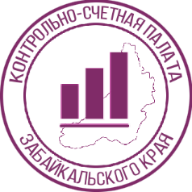 Поддержка оказана организациям, деятельность которых не связана с развитием массового спорта, а преимущественно направлена на развитие спорта высших достижений, спортивной подготовки и профессионального спорта, а также реализующих определенные виды спорта (базовые) с ограниченной вовлеченностью граждан в силу требований к возрасту и физической подготовке
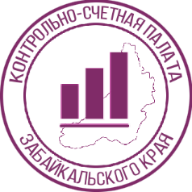 Меры реагирования:
1. Направить отчет о результатах контрольного мероприятия:
 в Законодательное Собрание Забайкальского края;
 Губернатору Забайкальского края;
 в Прокуратуру Забайкальского края;
2. Внести представление об устранении нарушений Министерству физической культуры и спорта Забайкальского края;
3. Направить карту рекомендаций Министерству физической культуры и спорта Забайкальского края.
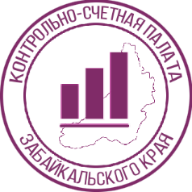 Контрольно-счетная палата Забайкальского края